Mgr. Ivana Zelenková26.1.2015         D 6
CHETITÉ
- Na konci 3000 př. Kr. ovládli Malou Asii ( dnešní Turecko) Chetité.
- Vyspělá civilizace – rovnocenný soupeř Egypta, jazyk Chetitů rozluštil   český vědec  Bedřich Hrozný r.1915.
- Chetitská říše nebyla celek, ale řada státečků  podřízených chetitským vladařům–odváděli mu daně (potraviny, drahé kovy),pomáhali ve válce.
- Většina Chetitů byli rolníci – venkov, panovník a šlechta –města.  Ženy měli rovnoprávné postavení – právo dědit.
Bedřich hrozný – rozluštil Chetitský jazyk
Mapa Chetitské říše
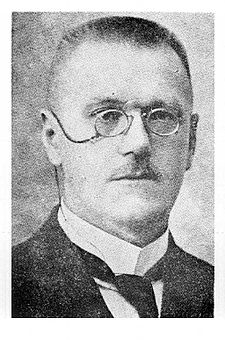 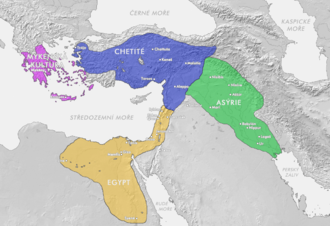 -panovníci neměli neomezenou moc, mohl povolat do války rolníky i
  šlechtu, ale do řízení státu zasahoval SNĚM.
- Ve sněmu byli nejpřednější šlechtici země a panovník musel    respektovat jejich názor, uložené tresty musel zdůvodnit.
-  Hlavním městem bylo CHATTUŠAŠE – bylo obehnané hradbami,  Chetité – velmi dobří architekti, stavitelé, znali výrobu železa,chov koní.
-  13. stol. válka s Egyptem (Ramesse II.)- bitva u Kadeše – nerozhodná,   nejl.zbraň – válečný vůz . Chetity vyplenili až tzv. „Mořské národy“.
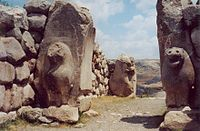 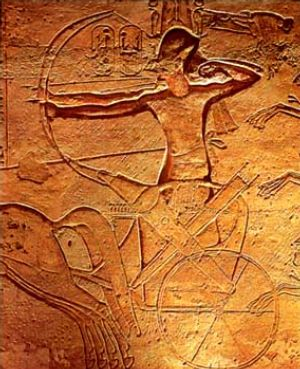 Chattušaše – vstupní brána
Bitva u Kadeše – válečný vůz